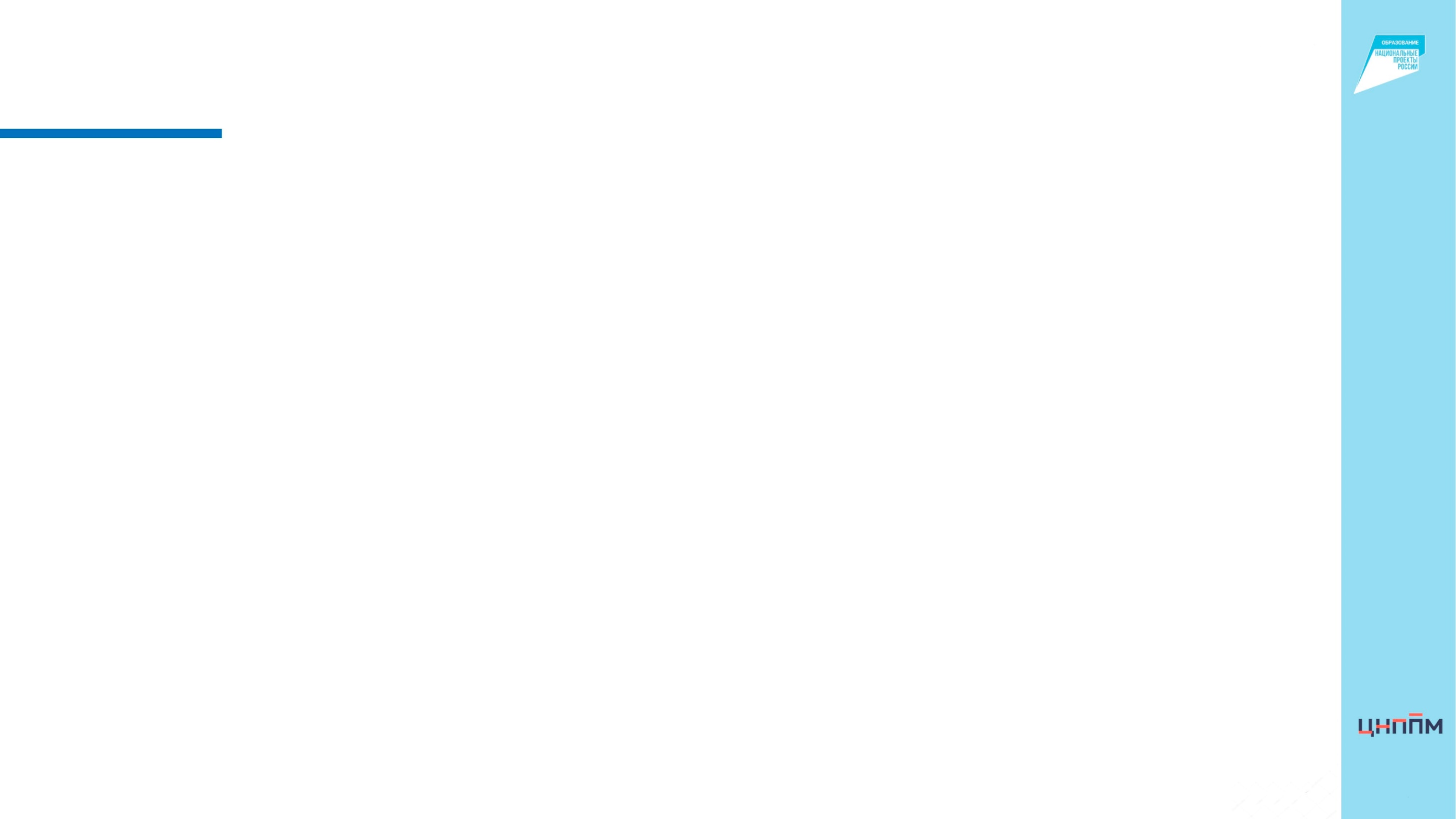 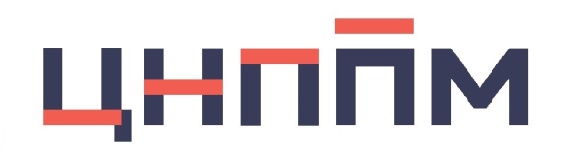 Примерный перечень документации муниципальной службы

Топольникова Н.Н., к.п.н
г.Уфа, ул. Российская, 100/3
+7 (347) 235–72–33
magpos@mail.ru
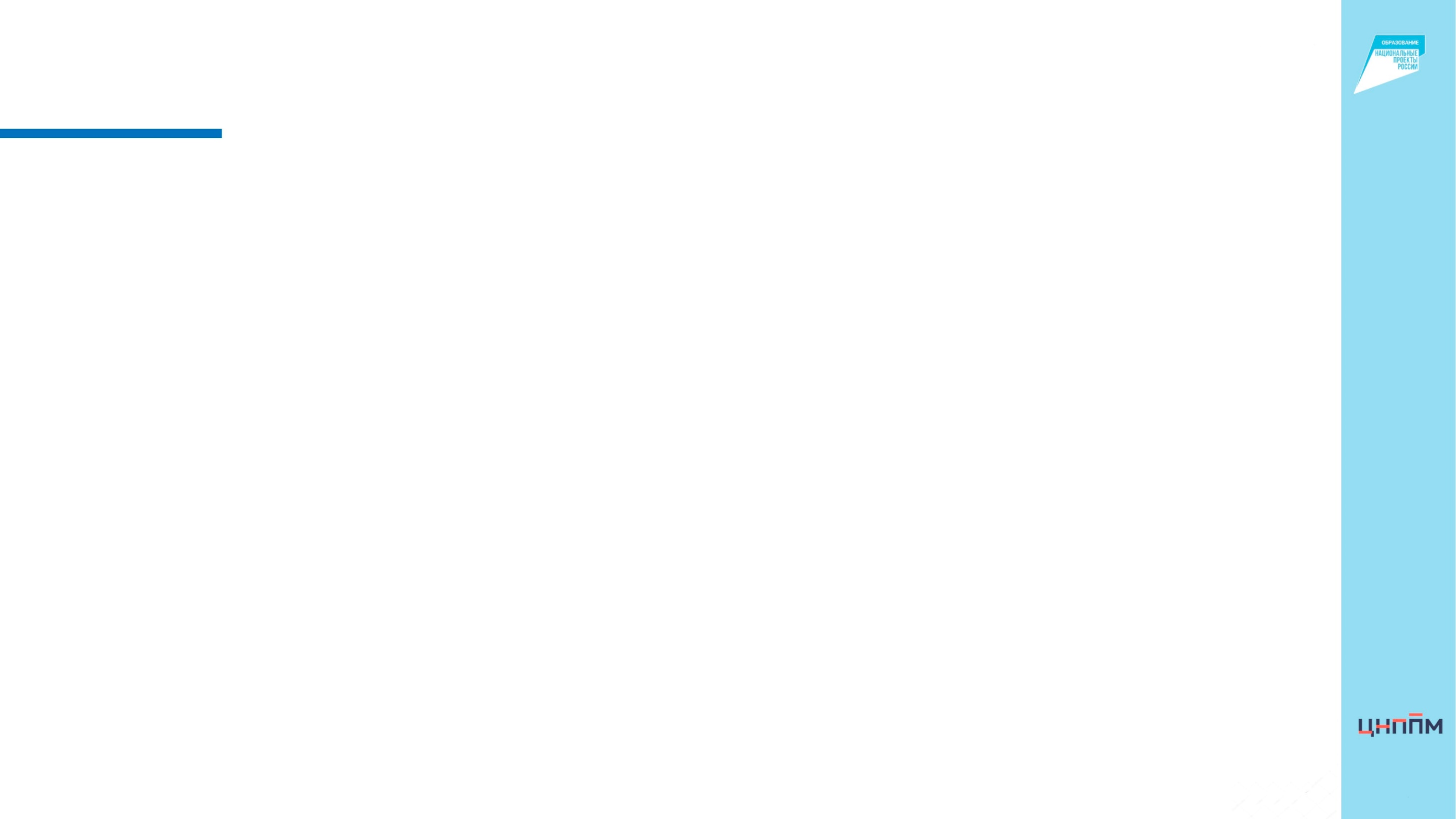 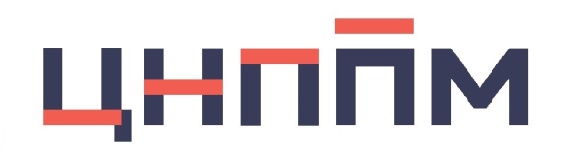 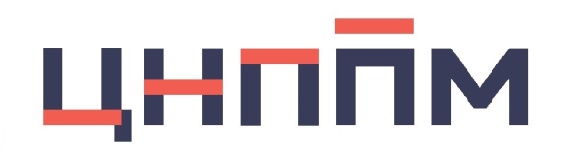 Стратегические
Программы (дорожные карты) профессионального развития педагогических работников 
 Адресные программы повышения квалификации для команд образовательных организаций, разных категорий педагогов
 Программа развития и/или поддержки школьных методических объединений и/или профессиональных (в т. ч. сетевых) сообществ педагогических работников общего образования
 Муниципальная программа по осуществлению поддержки молодых педагогов и/или наставничеству
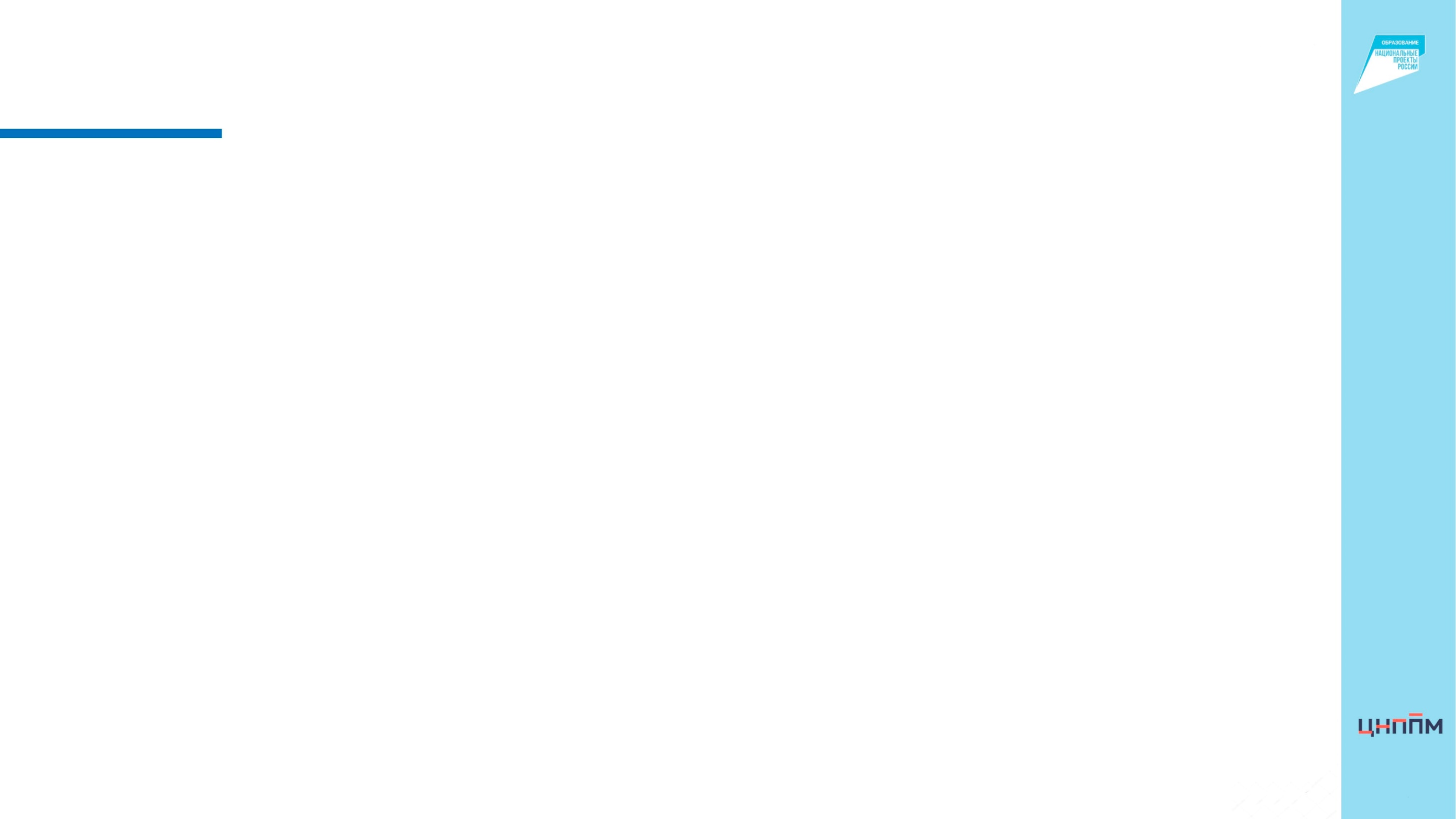 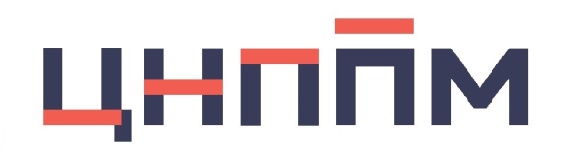 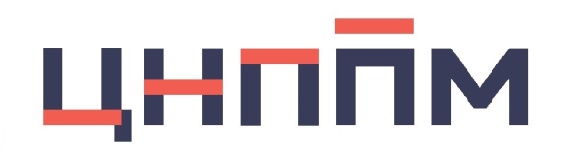 Планирующие
План работы муниципальной методической службы
 Дорожная карта (план) мероприятий по поддержке молодых педагогов и/или реализации системы наставничества в муниципальной образовательной системе
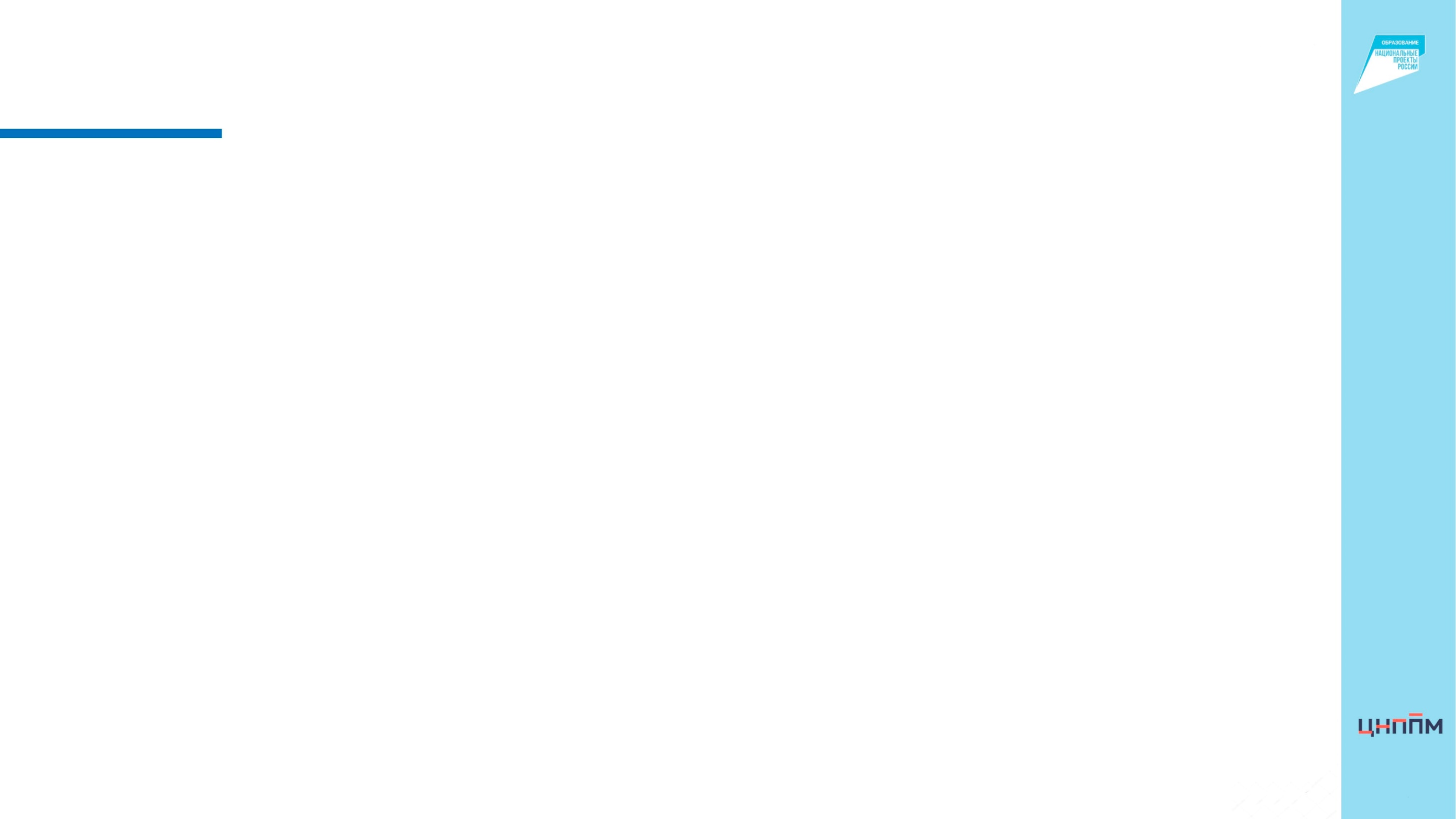 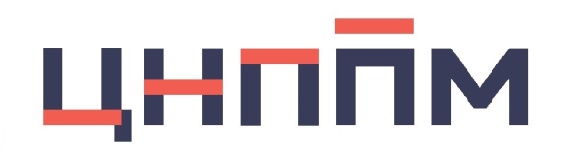 Аналитические
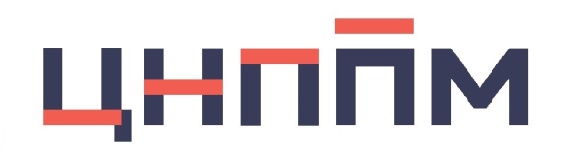 Мониторинги, обеспечивающих сбор и анализ информации о методической работе в муниципальной образовательной системе
 Анализ активности представителей школьных, районных методических объединений и/или профессиональных (в т. ч. сетевых) сообществ педагогических работников системы общего образования в профессиональных конкурсах (грантах)
 Анализ активности представителей школьных, районных методических объединений и/или профессиональных (в т. ч. сетевых) сообществ педагогических работников системы дополнительного образования в профессиональных конкурсах (грантах)
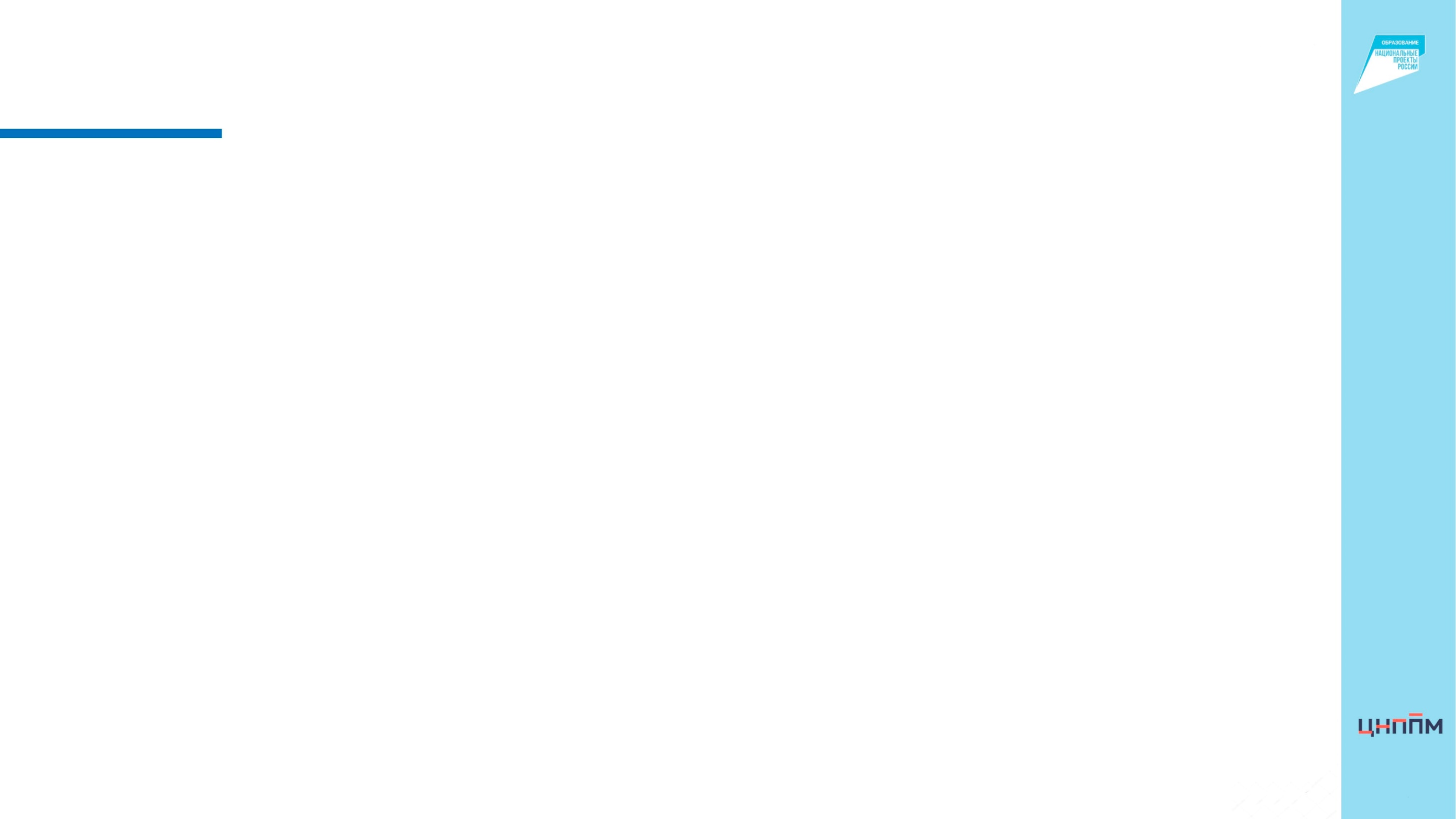 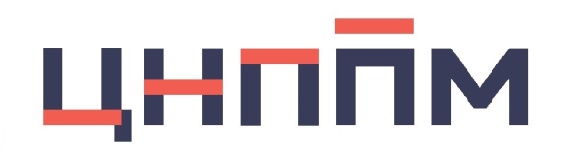 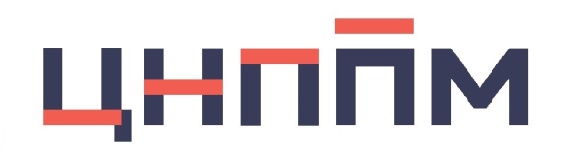 Рекомендательные
Адресные рекомендации для команд образовательных организаций, разных категорий педагогов
 Адресные рекомендации: по результатам анализа деятельности методических объединений; по осуществлению поддержки молодых педагогов и/или наставничеству; по работе с различными целевыми группами педагогов муниципальной образовательной системы; по организации методической работы
 Наличие мероприятий по адресной методической поддержке руководителей профессиональных (в т. ч. сетевых) сообществ педагогических работников муниципальной образовательной системы
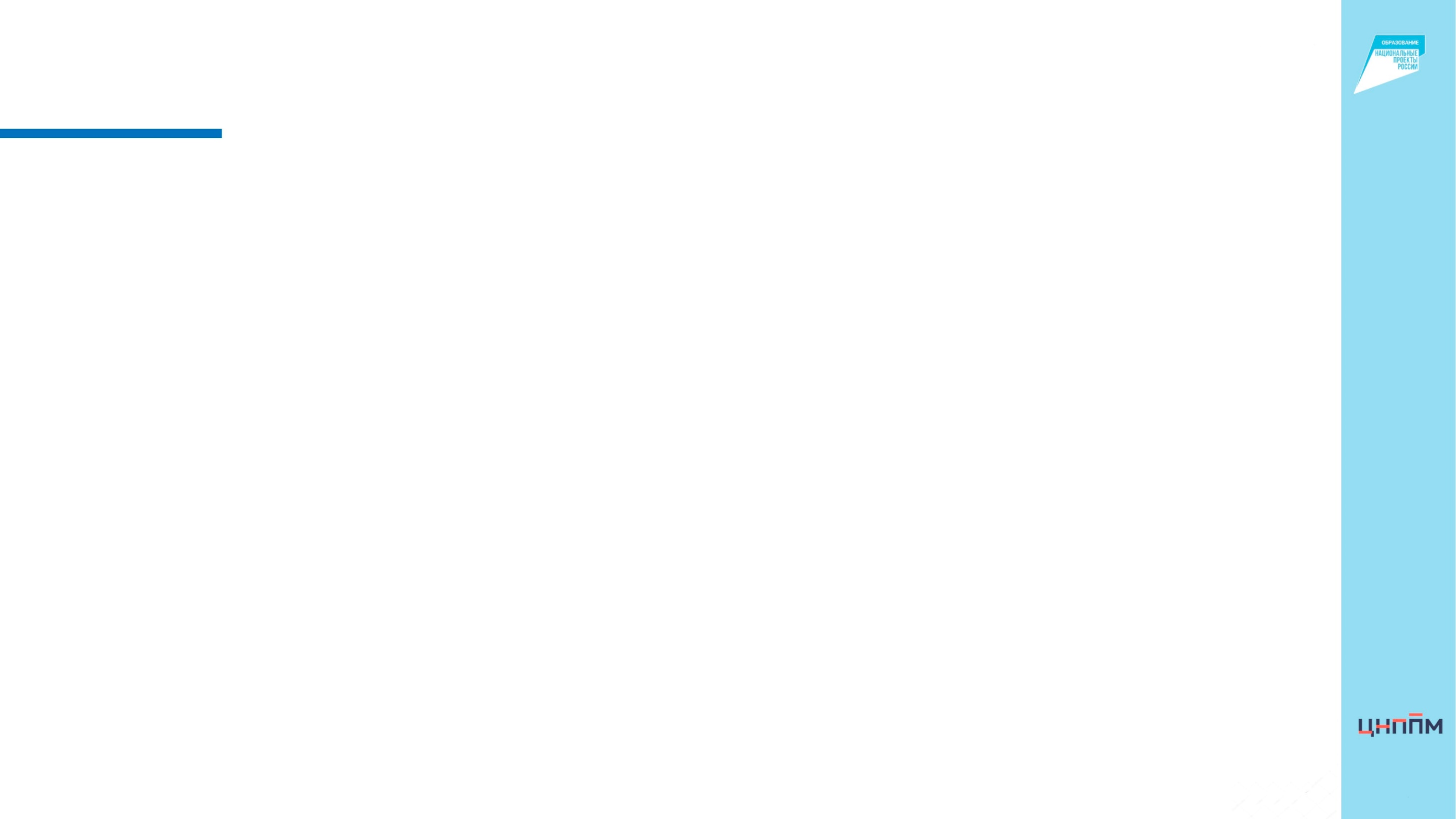 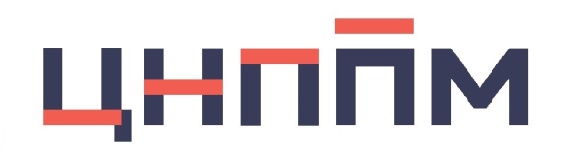 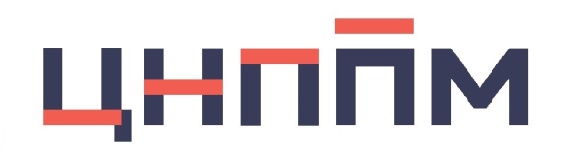 Управленческие
Управленческие решения (приказы, распоряжения):
–	по результатам анализа деятельности методических объединений или профессиональных (в т. ч. сетевых) сообществ муниципальной образовательной системы;
–	по поддержке молодых педагогов и/или наставничеству;
–	по работе с различными целевыми группами педагогов муниципальной образовательной системы;
–	по организации методической работы в муниципальной образовательной системе
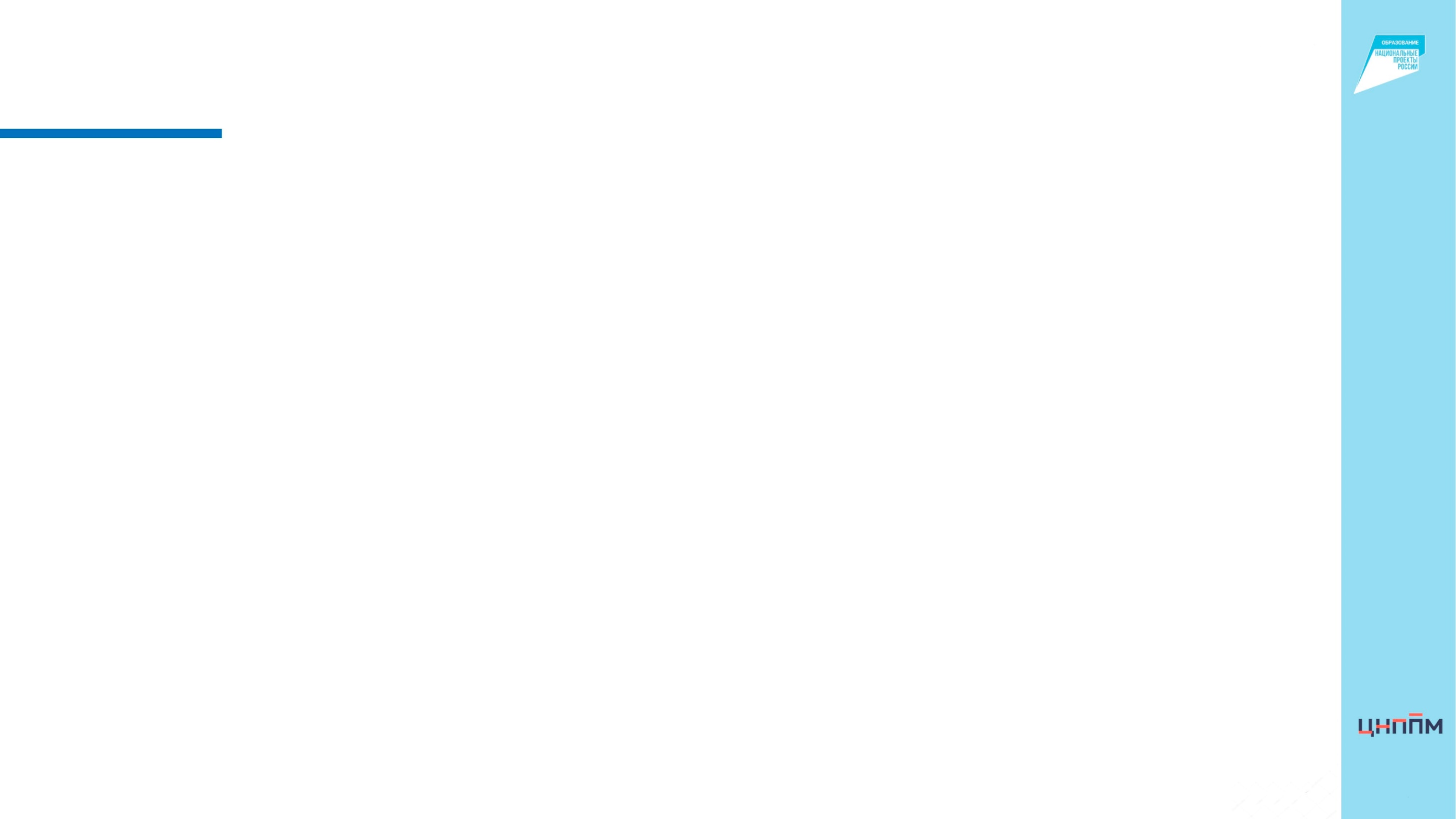 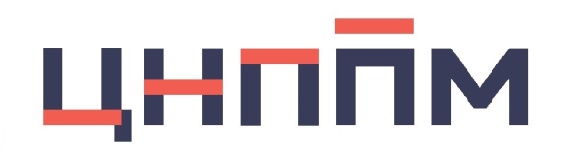 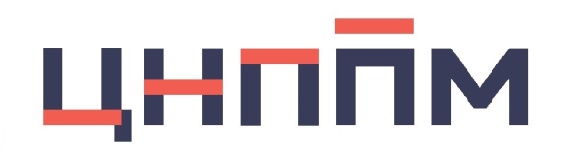 Информативные
Наличие сайта, наличие страницы на сайте
 Наличие и реализация модели методической работы, основанной на взаимодействии профессиональных (в т. ч. сетевых) сообществ и методических объединений (ассоциации, сетевые сообщества, ШМО, РМО, точки роста, технопарки, предметные лаборатории и т. д.)
 Наличие нормативно-правовой базы, регламентирующей методическую работу в муниципальной образовательной системе
 Наличие проектов, ориентированных на реализацию методической работы в муниципальной образовательной системе
 Наличие мероприятий по методической поддержке в рамках инновационной деятельности (наличие практик выявления и обобщения результатов развития мотивов профессионального роста педагогов и руководителей образовательных организаций):  деятельность точек роста; деятельность технопарков.
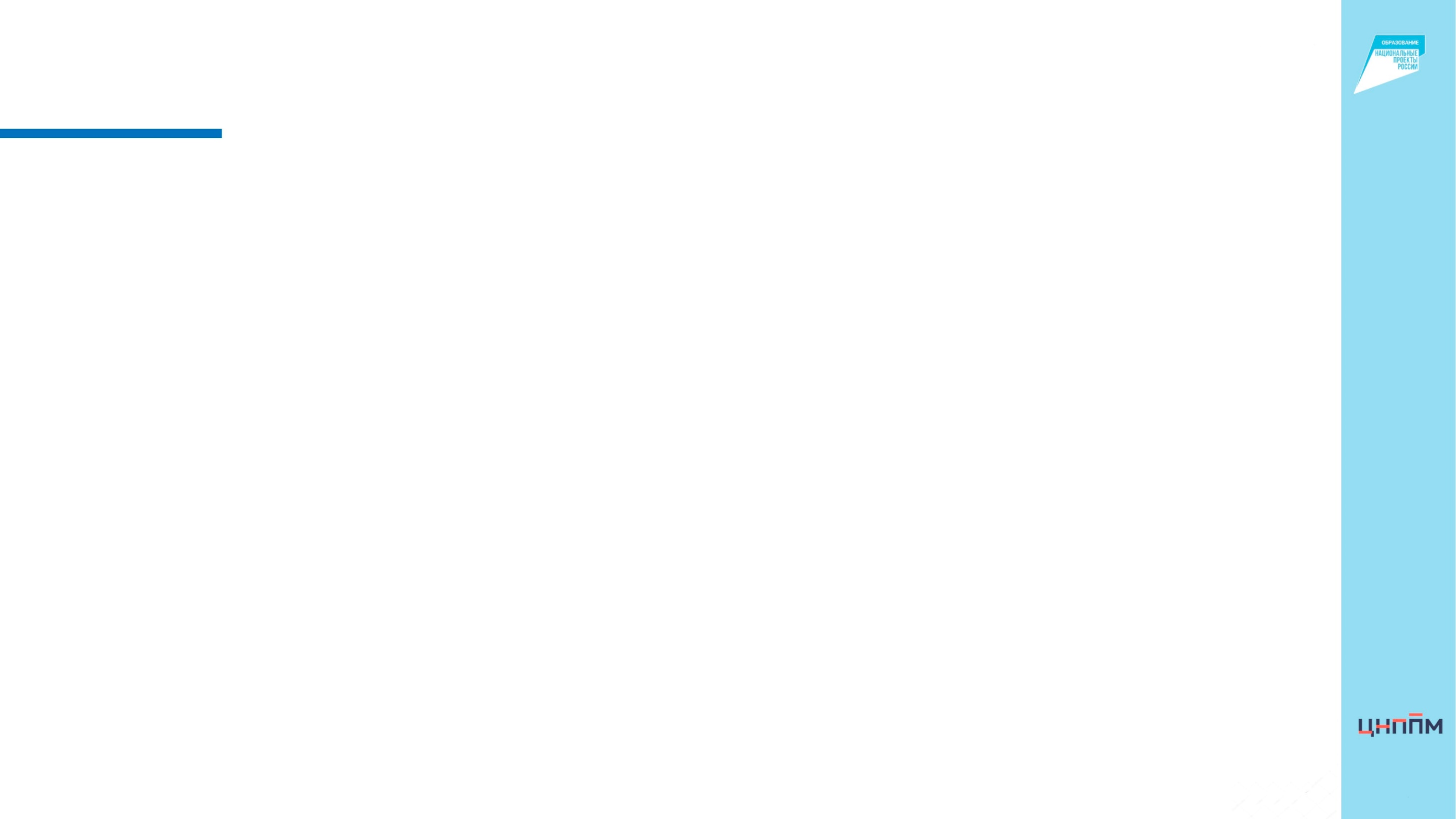 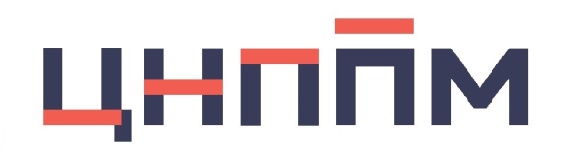 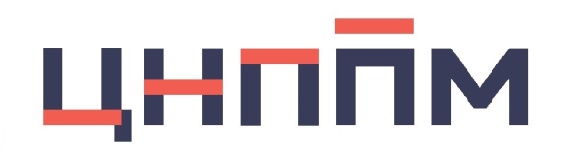 Информативные
Подготовка   и    издание    пособий,    информационно-аналитических и других материалов по вопросам методической поддержки руководящих и педагогических работников муниципальной образовательной системы
 Банк данных об инновационной деятельности на уровне муниципальной образовательной системы
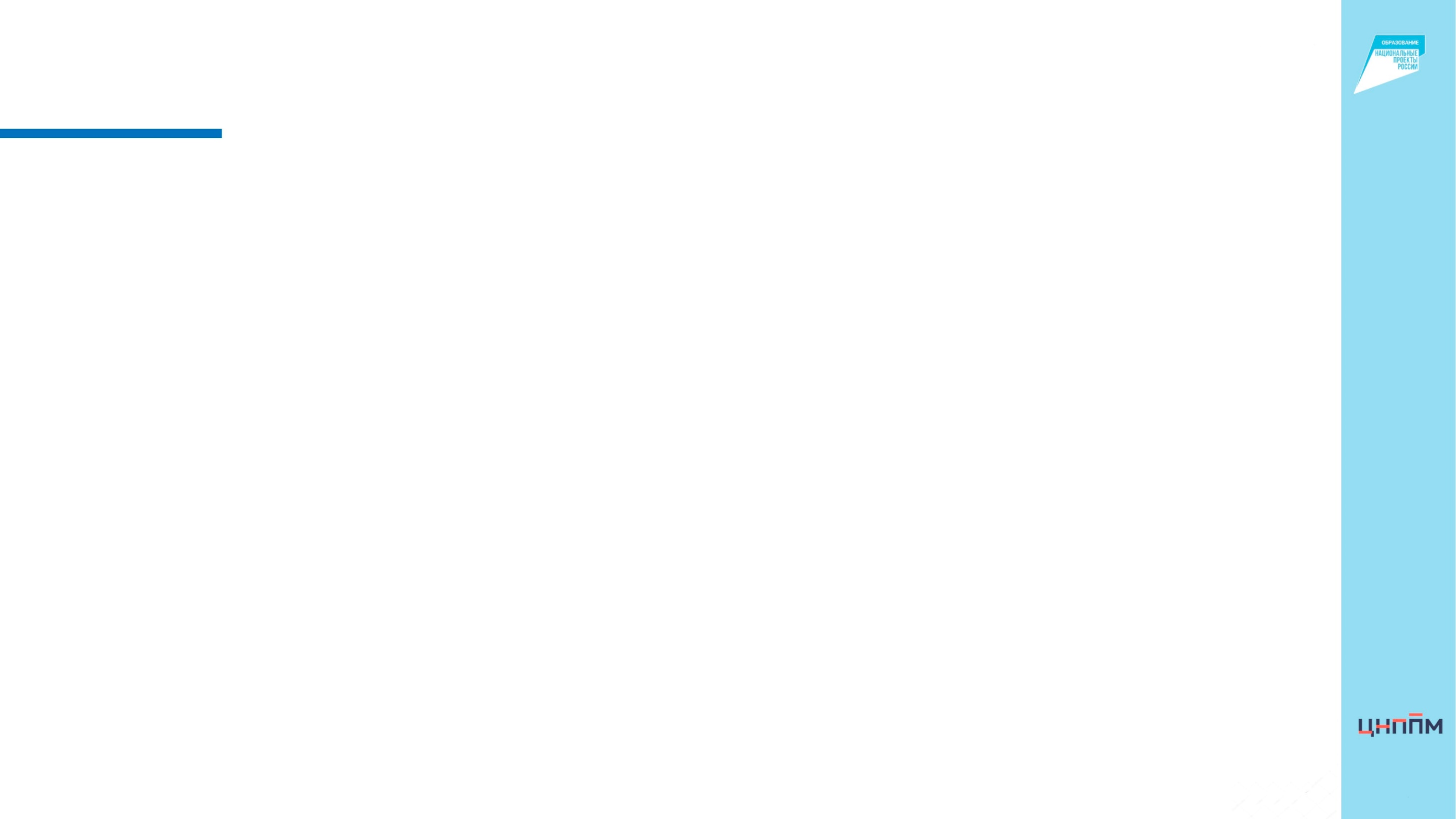 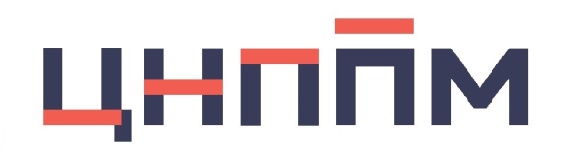 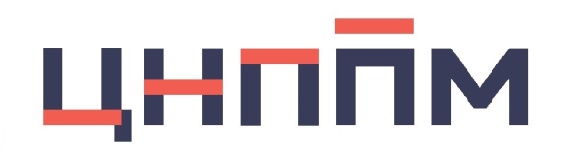 Ответственность за предоставление и размещение информации, опубликованной на сайтах муниципальных методических служб и образовательных организаций, остается за администрацией структур и ведомств, осуществляющих деятельность и контроль.
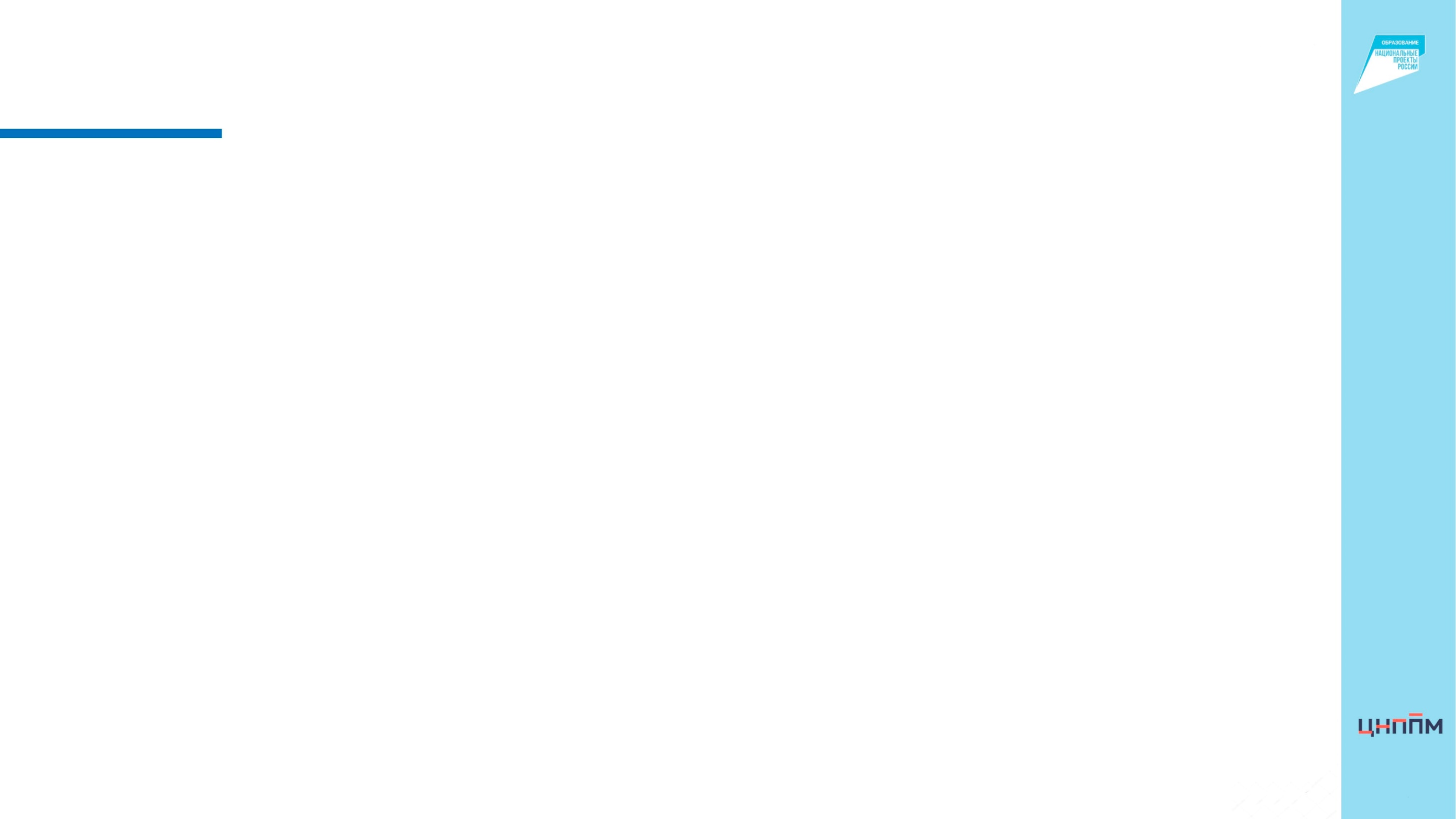 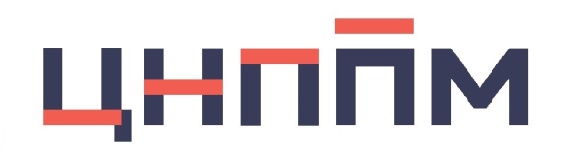 Примерный перечень документации муниципальной службы

Топольникова Н.Н., к.п.н

г.Уфа, ул. Российская, 100/3
+7 (347) 235–72–33
magpos@mail.ru